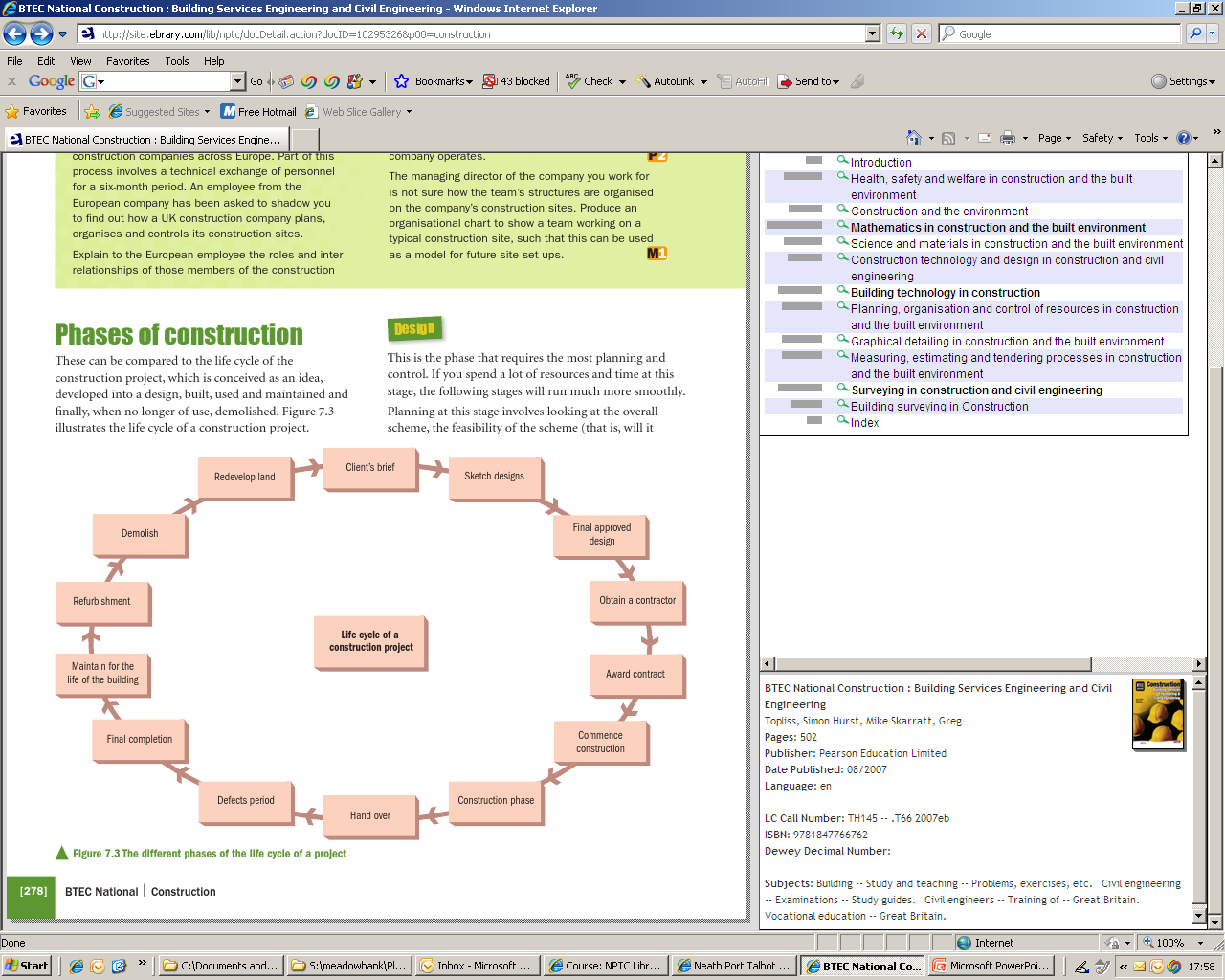 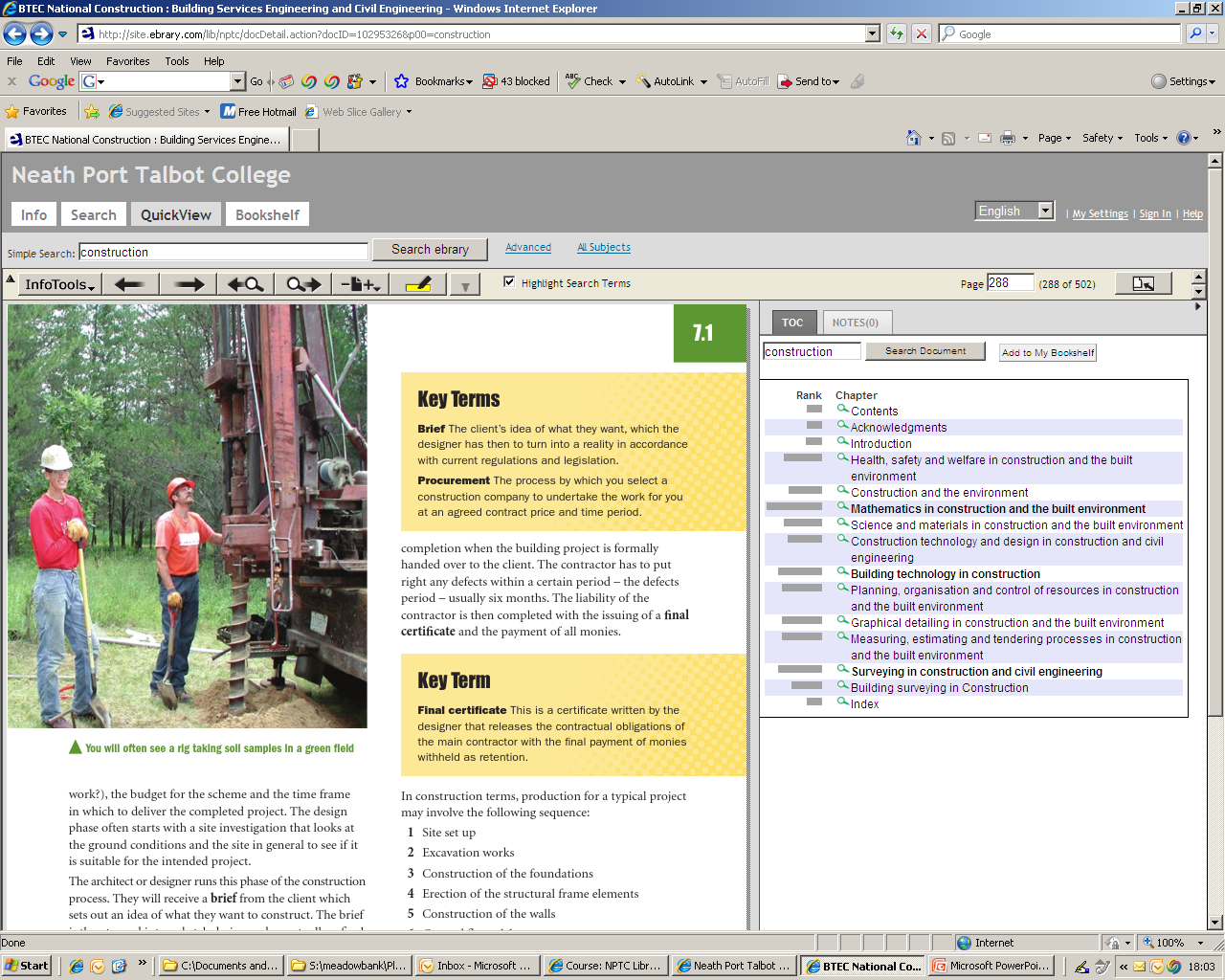 completion when the building project is formally handed over to the client. The contractor has to put right any defects within a certain period – the defects period – usually six months. The liability of the contractor is then completed with the issuing of a final certificate and the payment of all monies.
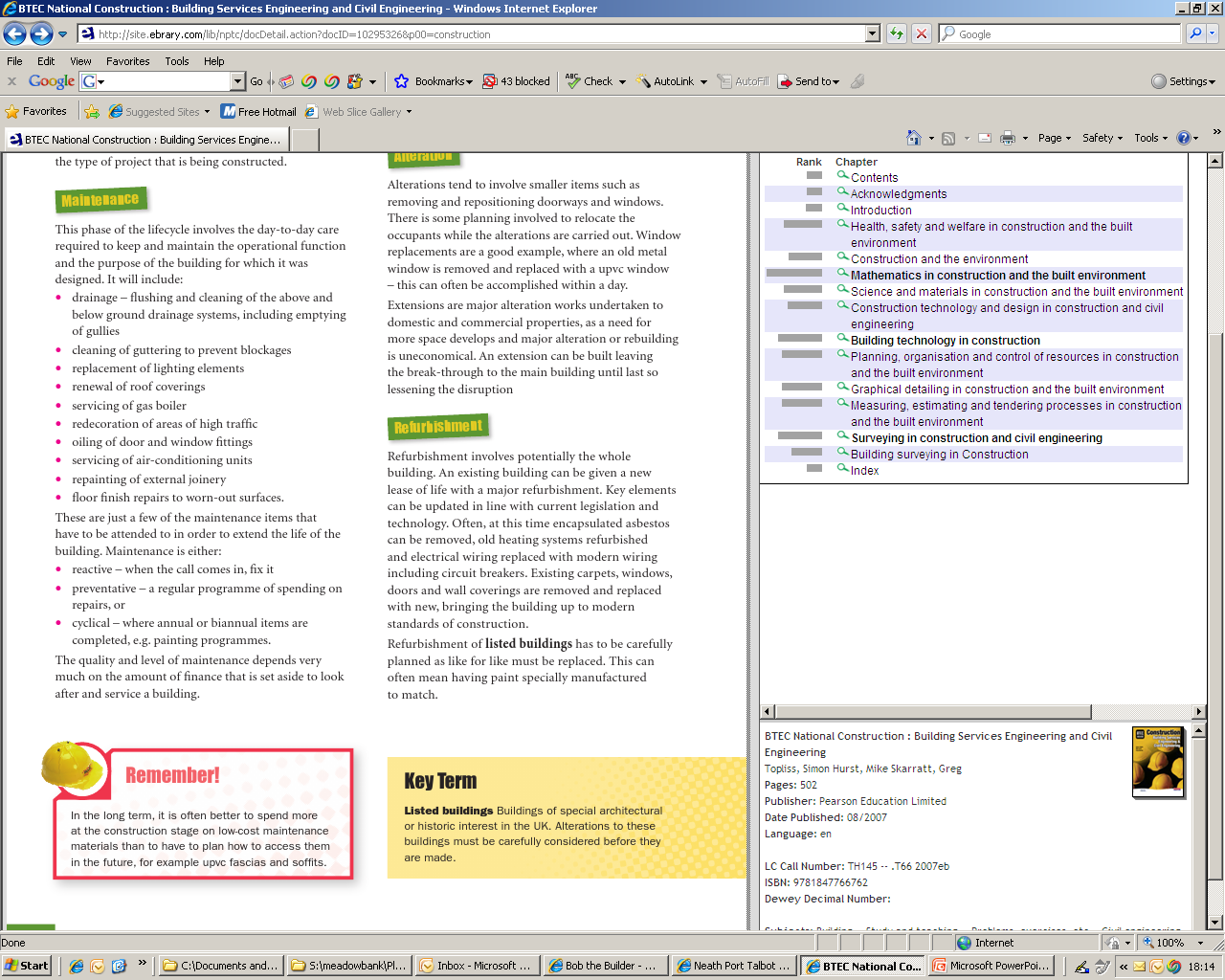 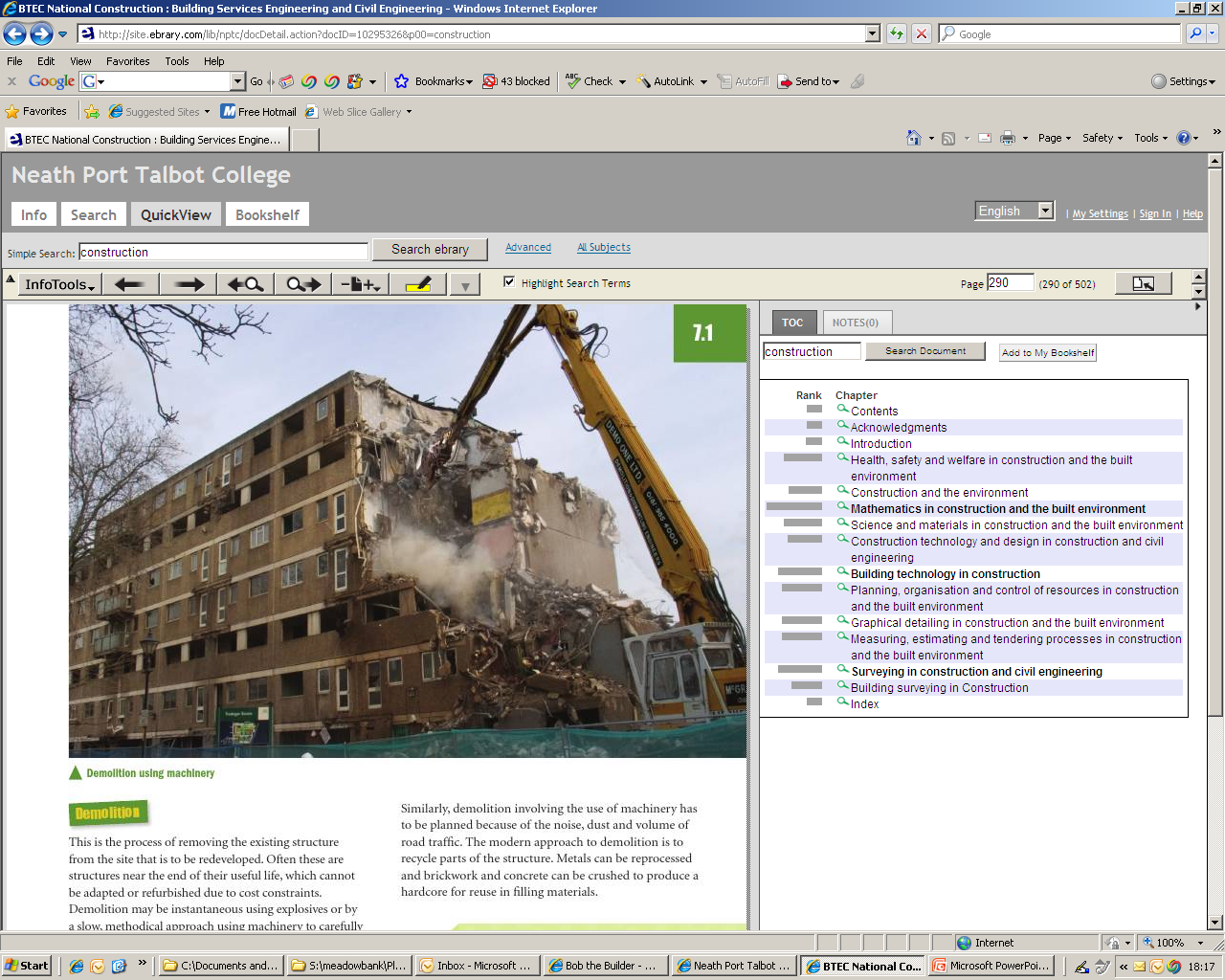